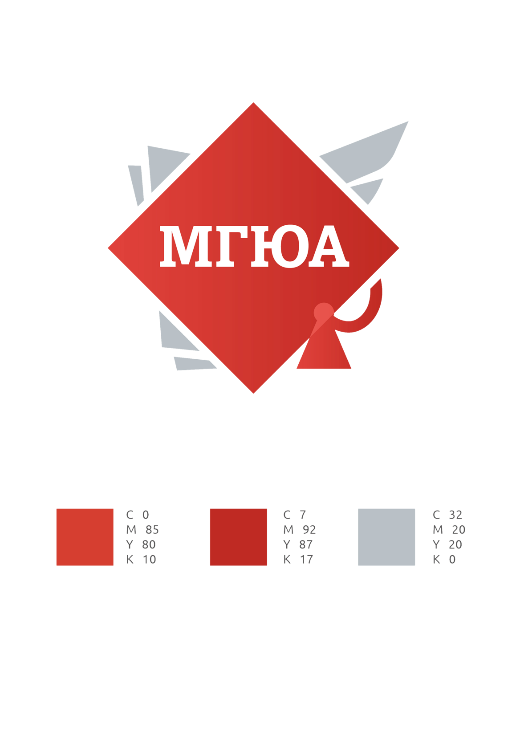 Федеральное государственное бюджетное образовательное учреждение высшего образования
«Московский государственный юридический университет имени О.Е. Кутафина (МГЮА)»
ПАМЯТКА СОИСКАТЕЛЯМ УЧЕНОЙ СТЕПЕНИ ДОКТОРА ЮРИДИЧЕСКИХ НАУК, УЧЕНОЙ СТЕПЕНИ КАНДИДАТА ЮРИДИЧЕСКИХ НАУК
Диссертационный совет Д 212.123.01
Диссертационный совет Д 212.123.02
Диссертационный совет Д 212.123.03
Диссертационный совет Д 212.123.04
Диссертационный совет Д 212.123.05
ПЕРЕЧЕНЬ ДОКУМЕНТОВ, НЕОБХОДИМЫХ К ЗАСЕДАНИЮ ДИССЕРТАЦИОННОГО СОВЕТА ПО СОЗДАНИЮ КОМИССИИ
ПЕРЕЧЕНЬ ДОКУМЕНТОВ, НЕОБХОДИМЫХ К ЗАСЕДАНИЮ ДИССЕРТАЦИОННОГО СОВЕТА ПО ПРИНЯТИЮ К ЗАЩИТЕ
ПЕРЕЧЕНЬ ДОКУМЕНТОВ, НЕОБХОДИМЫХ К ЗАСЕДАНИЮ ДИССЕРТАЦИОННОГО СОВЕТА ДЛЯ ОРГАНИЗАЦИИ ЗАЩИТЫ
ПЕРЕЧЕНЬ ДОКУМЕНТОВ, ПРЕДСТАВЛЯЕМЫЕ ПОСЛЕ ЗАЩИТЫ